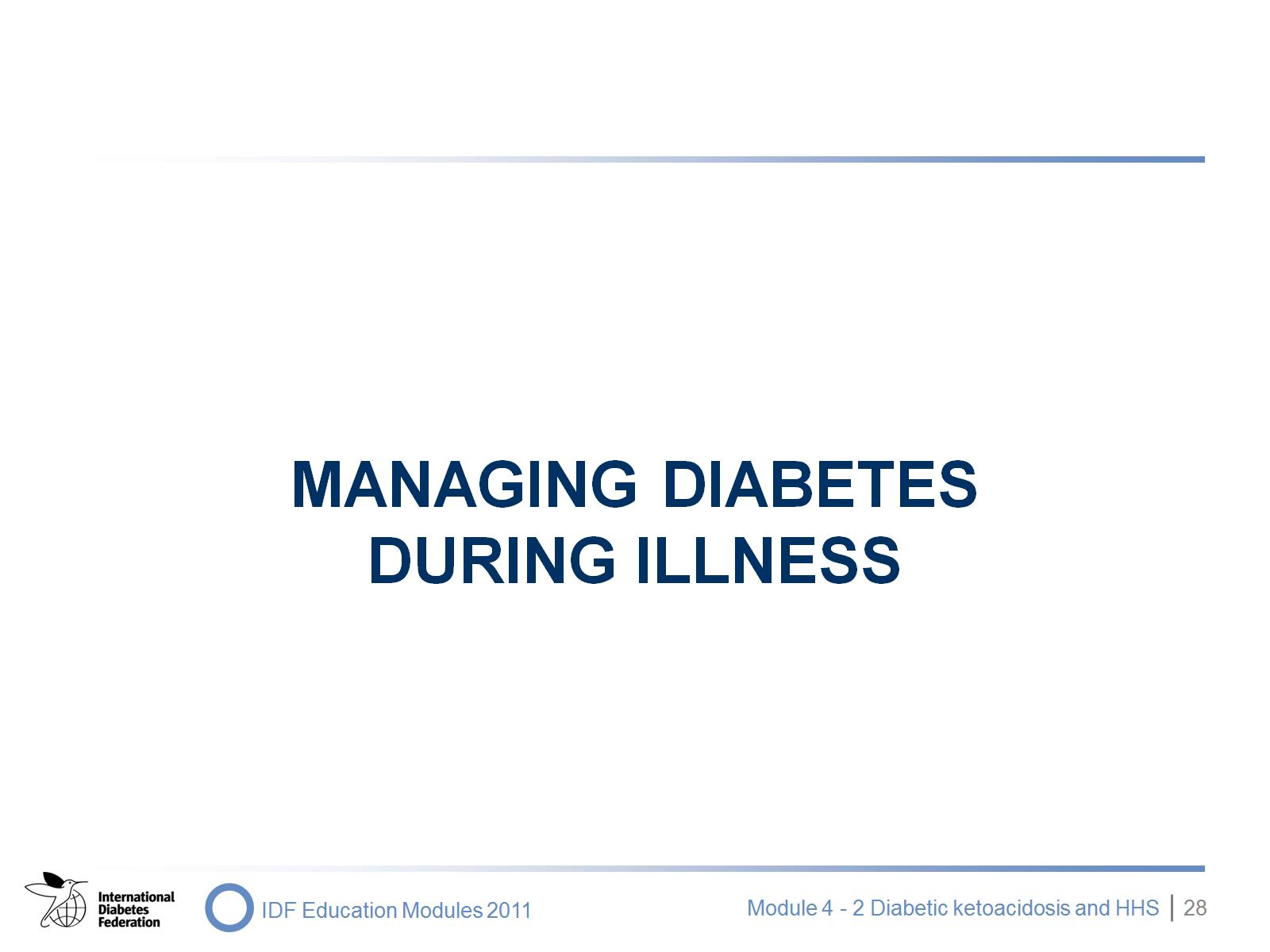 [Speaker Notes: When a person with diabetes develops an illness, and there is a risk of the serious complications that have just been discussed.

Therefore, it is very important that people with diabetes are well prepared to cope with illness.]
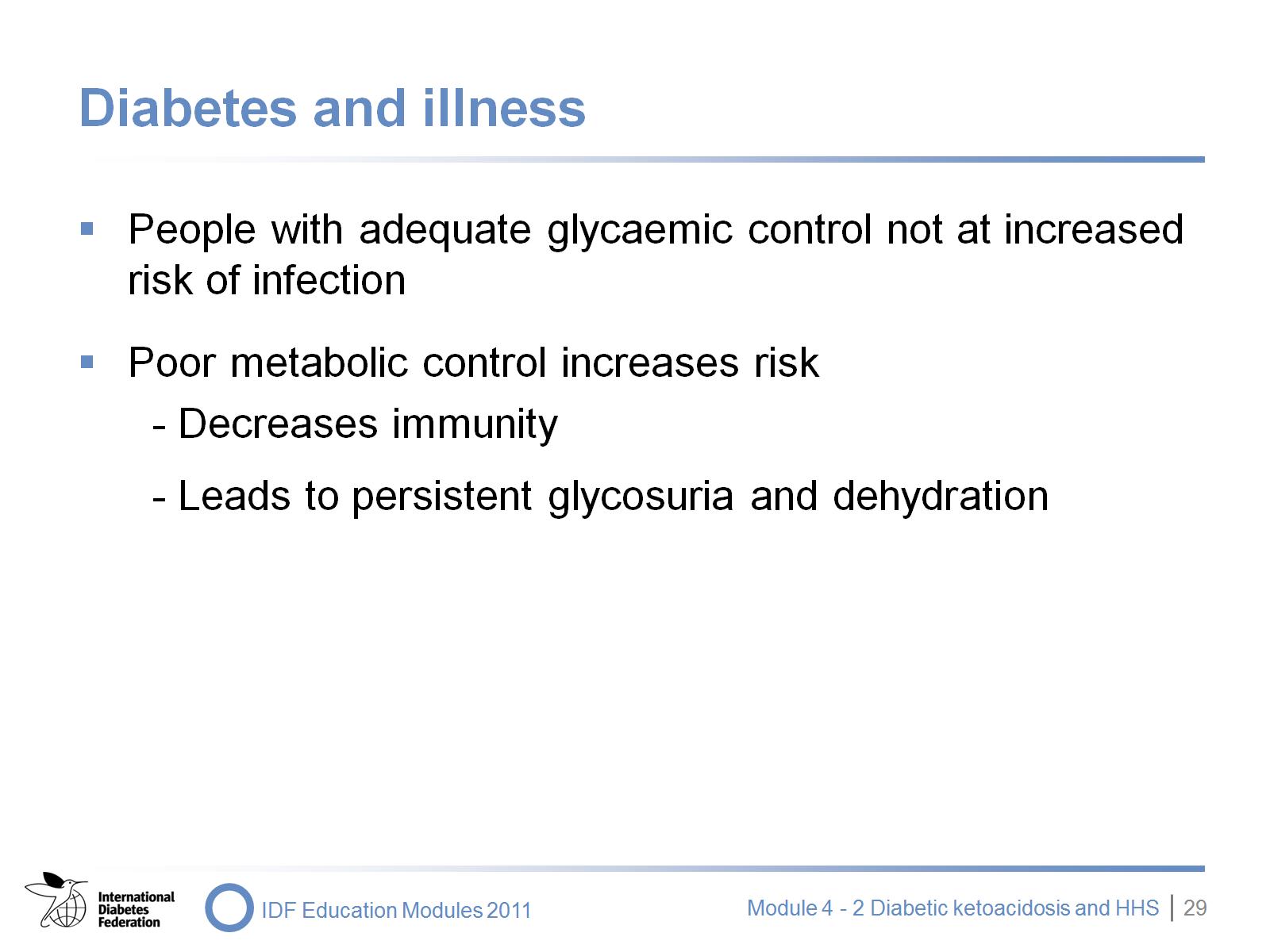 Diabetes and illness
[Speaker Notes: If blood glucose levels are adequately managed, people with diabetes are no more likely to become sick than the general population.

However, if blood glucose levels are poorly controlled, people will have decreased immunity. The white cells do not work as effectively in the presence of high blood glucose levels, making people prone to infections.

Moreover if blood glucose levels are generally high, this is likely to cause some degree of polyuria and probably persistent levels of mild dehydration, making some people with diabetes more prone to DKA or HHS in the presence of further stress such as infections.]
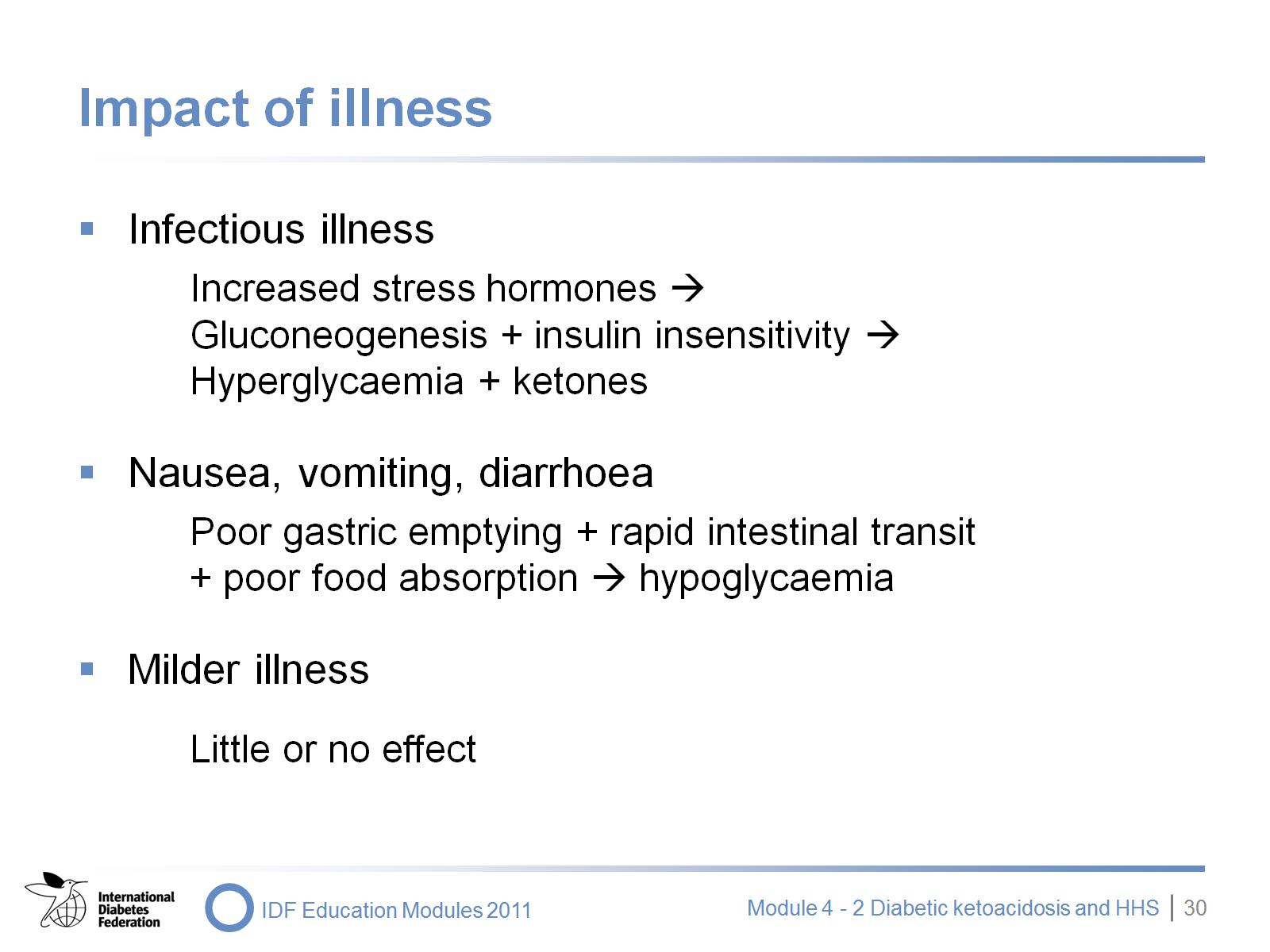 Impact of illness
[Speaker Notes: An illness occurring in people with diabetes can have three different effects on their glucose metabolism:

 With some infectious illnesses, especially those which are systemic and cause fever (i.e. pneumonia, flu, tonsillitis), stress hormones are released, gluconeogenesis is increased. This results in greater insulin requirements and some degree of insulin insensitivity. As a result, hyperglycaemia occurs and ketosis can develop

 Illness causing nausea, vomiting and/or diarrhoea, such as gastroenteritis, can lead to slow gastric emptying (but rapid intestinal transit), poor absorption of nutrients and hypoglycaemia

 Some milder illnesses, such as colds, non-febrile chicken pox etc, may have little or no effect on blood glucose control]
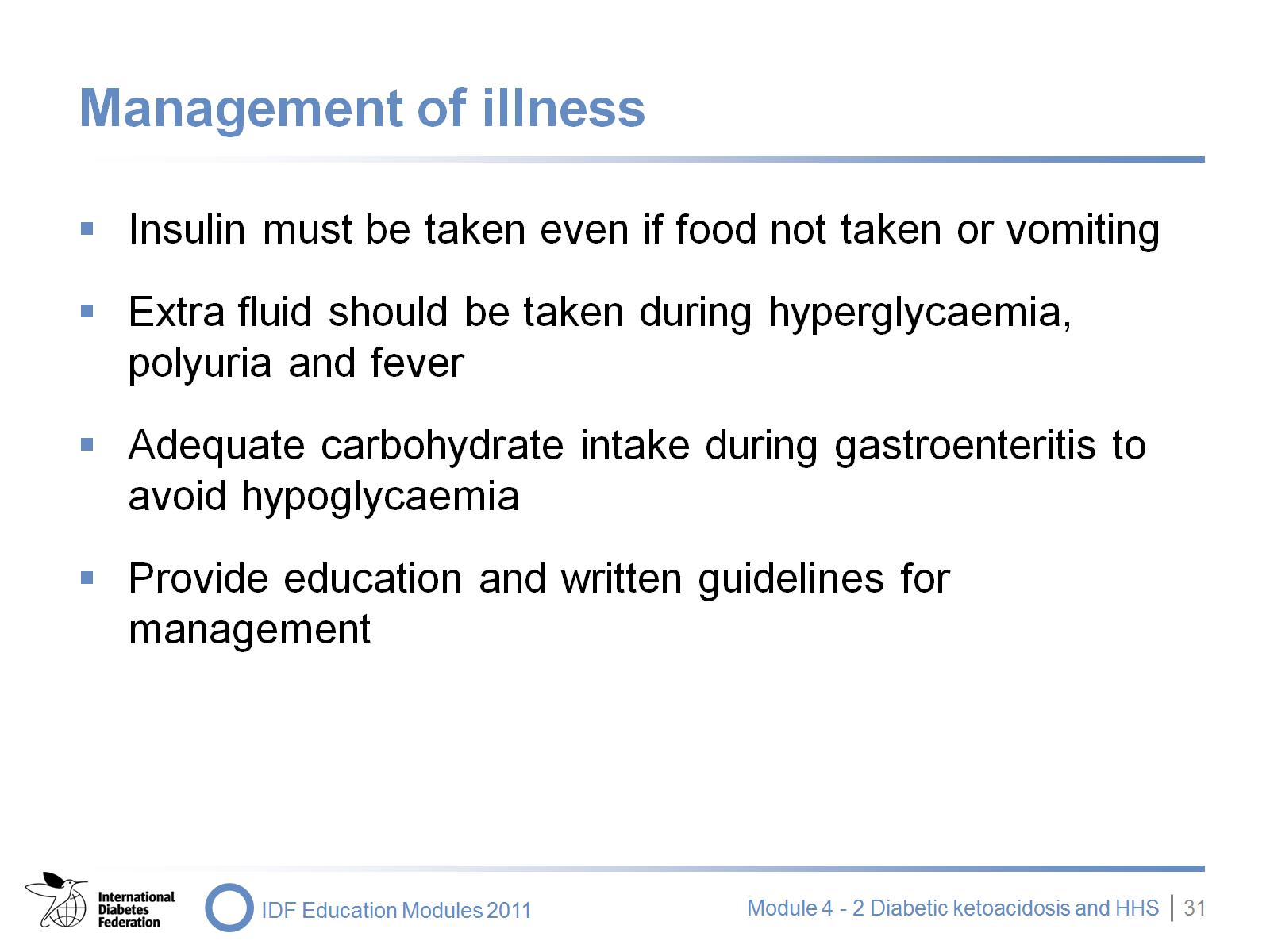 Management of illness
[Speaker Notes: DKA and other complications are usually preventable if illness is managed appropriately.

If people do not know how to manage their diabetes during illness, they may run into problems at some stage.

Many people have been taught to always eat following administration of insulin. Therefore, when unwell and unable to eat, they think insulin should be omitted.

Most illness causes metabolic stress and increases blood glucose levels. Therefore, increased insulin is often required.

Prevention of dehydration is equally important. During illness, people should be instructed to drink more than usual – ideally a measured amount of sugar-free drinks each hour is recommended. If unable to retain fluids, they should seek medical help.

In contrast, gastroenteritis may cause hypoglycaemia. In this case, with decreased intake of carbohydrates, the instruction should be to consume carbohydrates by drinking sweetened drinks. Insulin doses may also need to be decreased.

Individual guidelines should be provided for those on blood glucose-lowering medications other than insulin.]
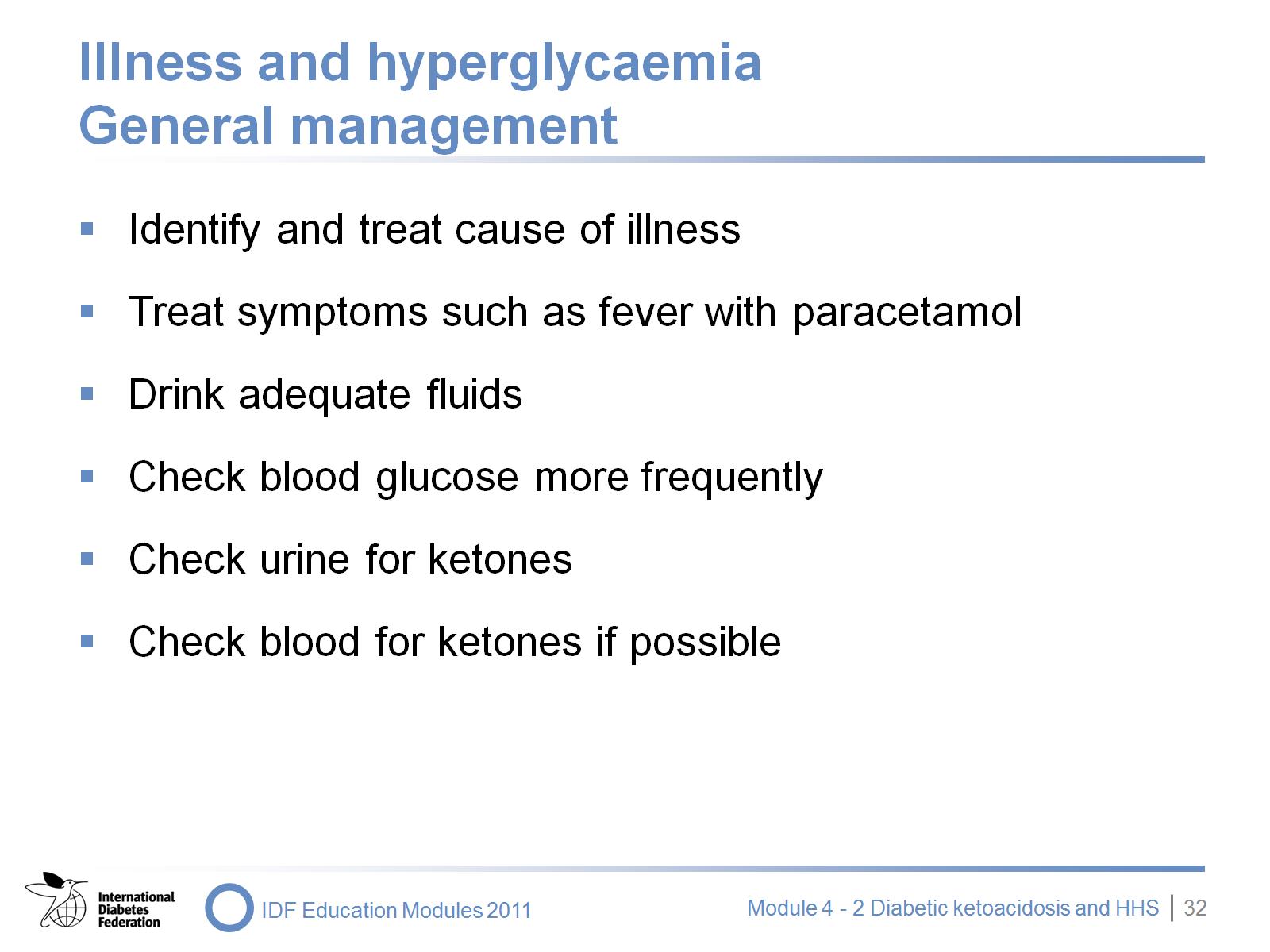 Illness and hyperglycaemia General management
[Speaker Notes: It is important to identify the cause of the illness such as a viral infection (flu), a urinary tract infection, etc. This may need specific treatment such as antibiotics.

Symptoms such as headache or fever might be helped by specific treatment such as paracetamol.

Fluids are especially important if there is polyuria, fever, vomiting or diarrhoea to avoid dehydration.

More frequent testing of blood for glucose is required. As well testing for ketones is important in type 1 diabetes and type 2 when hyperglycaemic.]
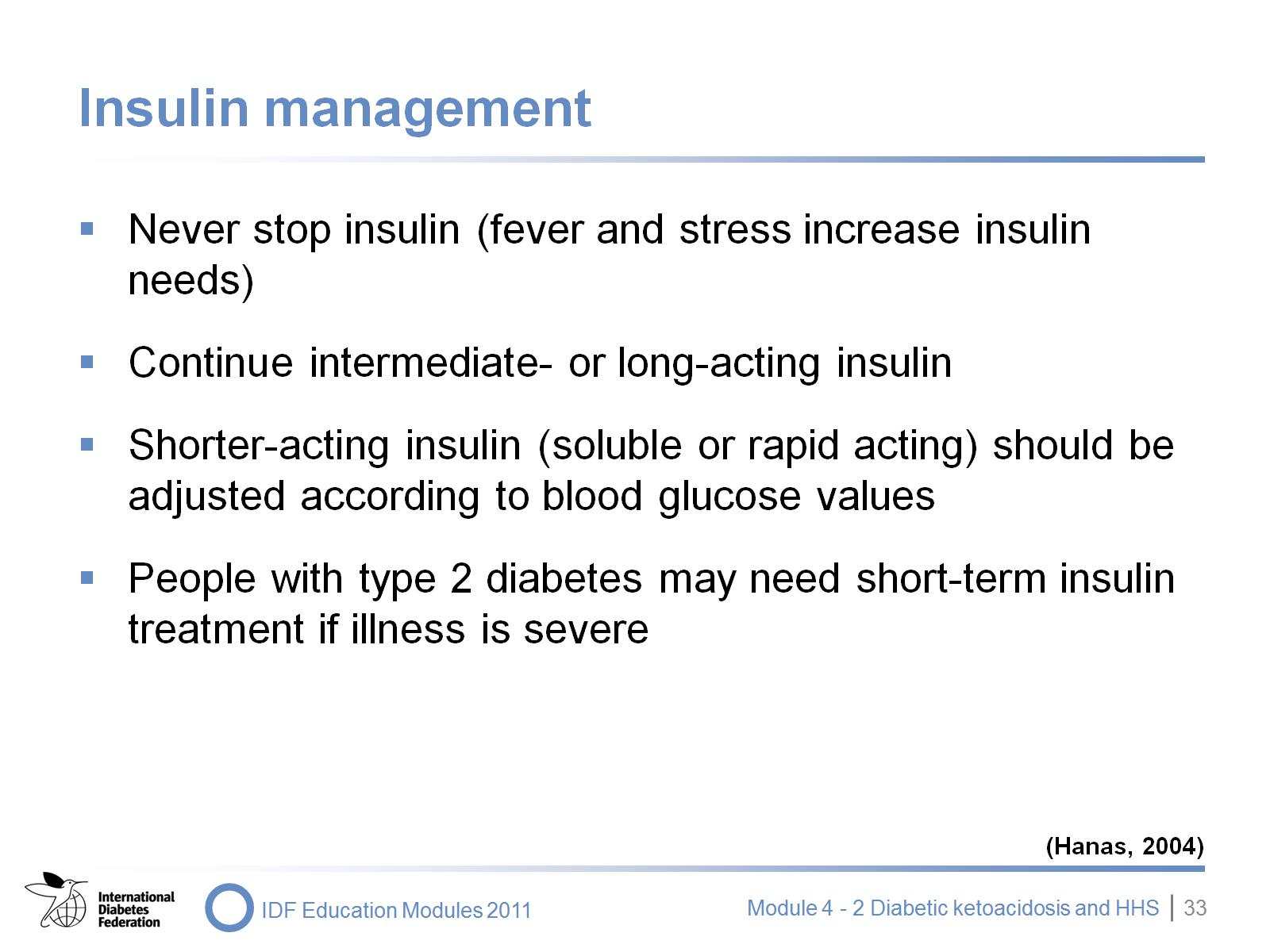 Insulin management
[Speaker Notes: As discussed previously, insulin must never be discontinued.

Unless there is severe hypoglycaemia associated with serious gastrointestinal infection, the long- or intermediate-acting insulin is continued at the usual dose or sometimes higher.

Shorter acting insulin, either soluble or rapid acting should be adjusted according to blood glucose values. Some suggestions for how to do this are in the next slides. Rapid acting analogues may be safer when eating patterns are erratic during illness.

A person with type 2 diabetes not previously taking insulin may need short-term insulin treatment if a severe illness is present and blood glucose levels are inadequately controlled with oral glucose-lowering medication.

Hanas R. (2004). Type 1 diabetes in children, adolescents and young adults. 2nd edition. London: Publ Class Publishing.]
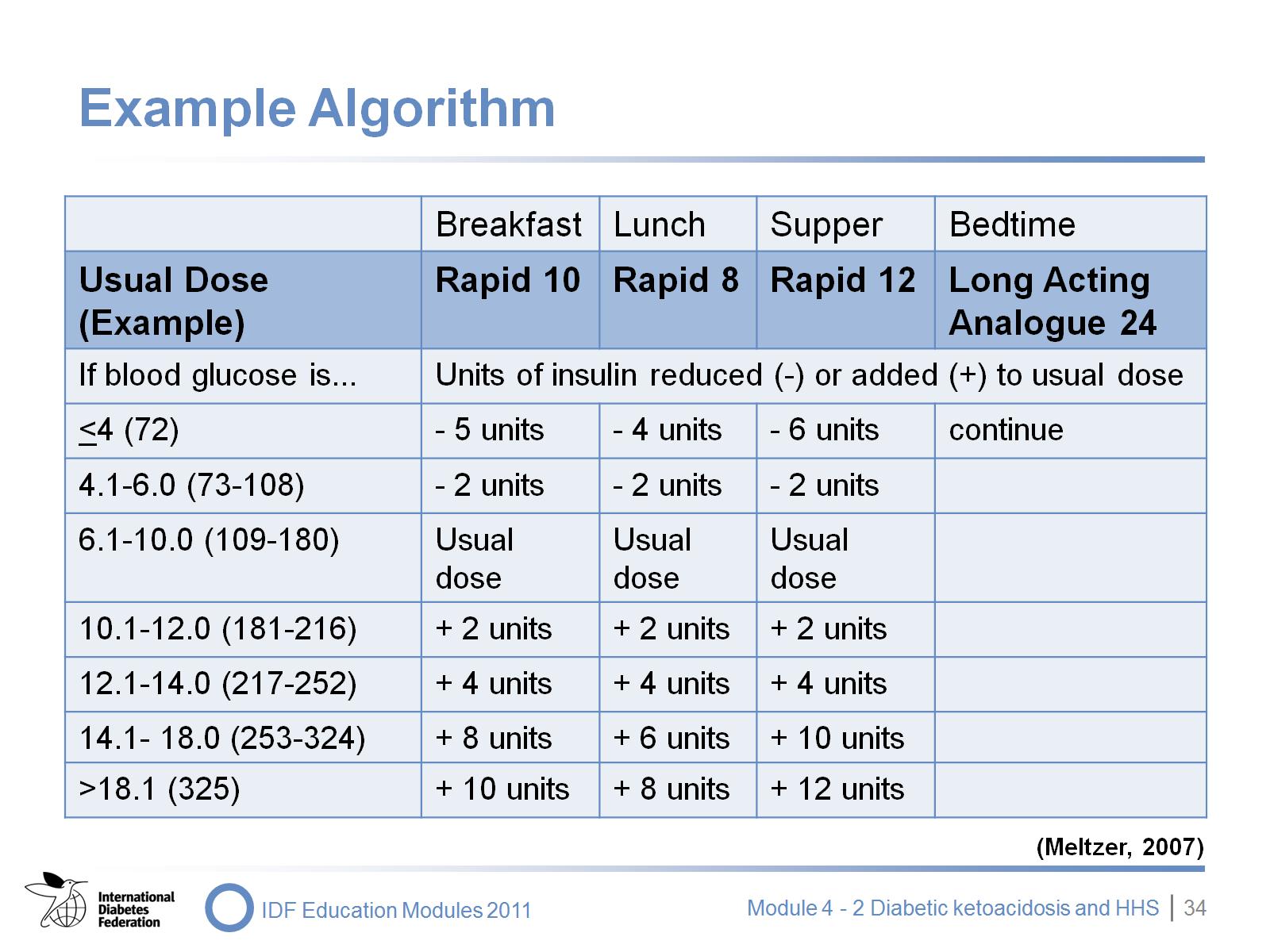 Example Algorithm
[Speaker Notes: This is an example of an algorithm that might be suggested for dealing with blood glucose control during different types of illness. 

This is a suggested set of guidelines for problem solving where the usual dose of the rapid-acting insulin is increased or decreased according to the measured blood glucose.

If the blood glucose level is low (perhaps when there is vomiting and diarrhoea with gastroenteritis) the rapid-acting insulin will need to be decreased, sometimes by 50%.

On the other hand, if there is hyperglycaemia, the insulin dose will be increased. The exact dose may vary but this type of written guideline may be helpful to people with type 1 diabetes.

You will see that if blood glucose is higher than 18 mmol (325 mg/dl) there may be a 100% increase in insulin dosage for particular meals, but this will vary according to how much food is ingested during illness. 

Meltzer, S. Yale, J.F. et al. (2007). Practical Diabetes Management: Clinical Support for Primary Care Physicians. Toronto, ON: Canadian Diabetes Association.]
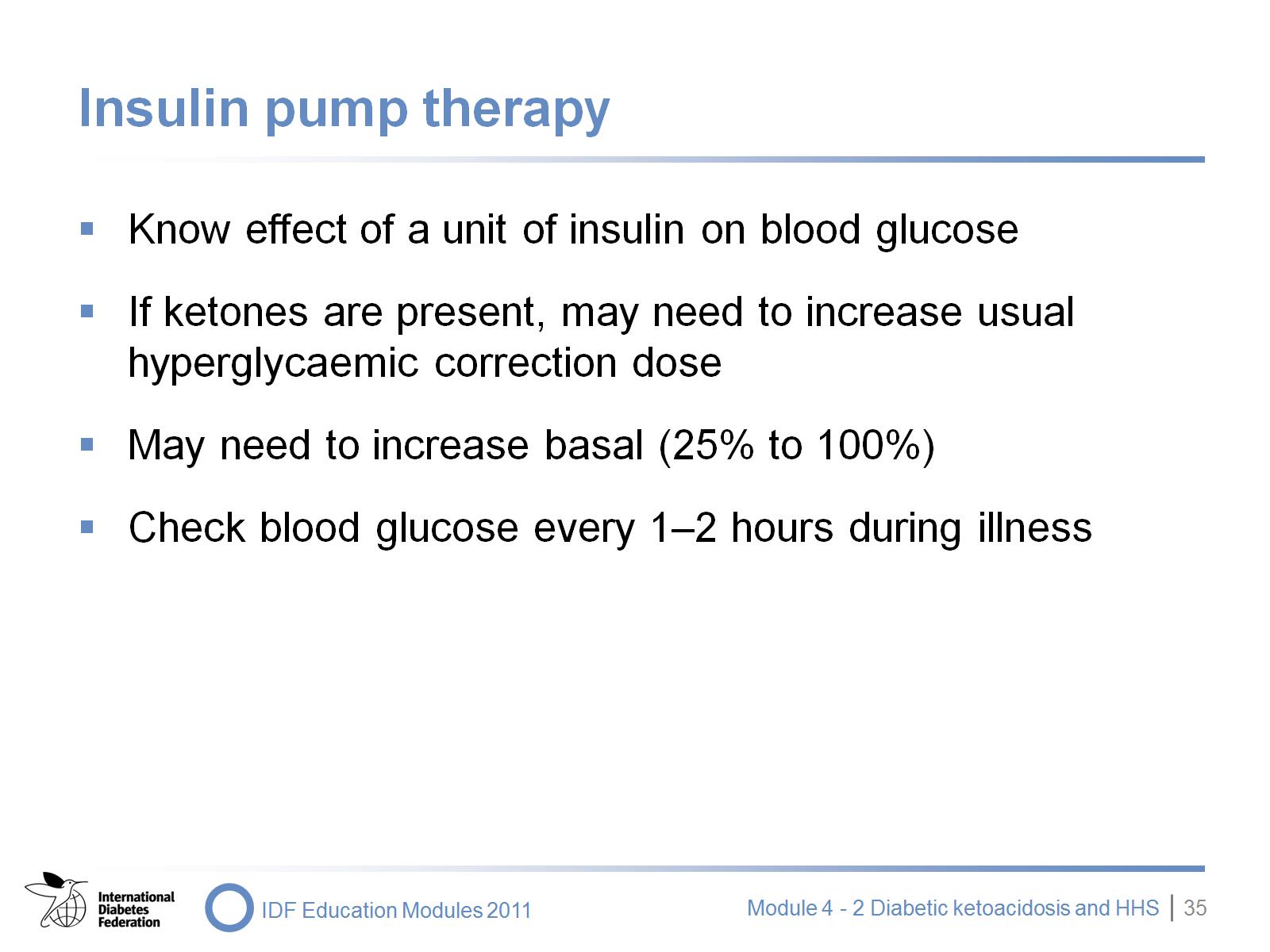 Insulin pump therapy
[Speaker Notes: During periods of stress or illness, basal insulin rates can be increased (often between 25% to 100%).

Correction factors can be calculated using total daily insulin dose to determine how much the addition or subtraction of one unit of insulin will lower or raise the blood glucose level.

When unwell, this correction factor should be used to give bolus doses of insulin to correct high blood glucose levels.

If ketones are large in urine or >3mmol/L in blood, the correction dose may need to be doubled.

Correction doses should be repeated every 1 to 3 hours while hyperglycaemia and ketones persist. Therefore, close monitoring of blood glucose and ketones is required.

If hyperglycaemia persists, there may be reduced insulin absorption due to local inflammation. The site of the cannula should be changed.]
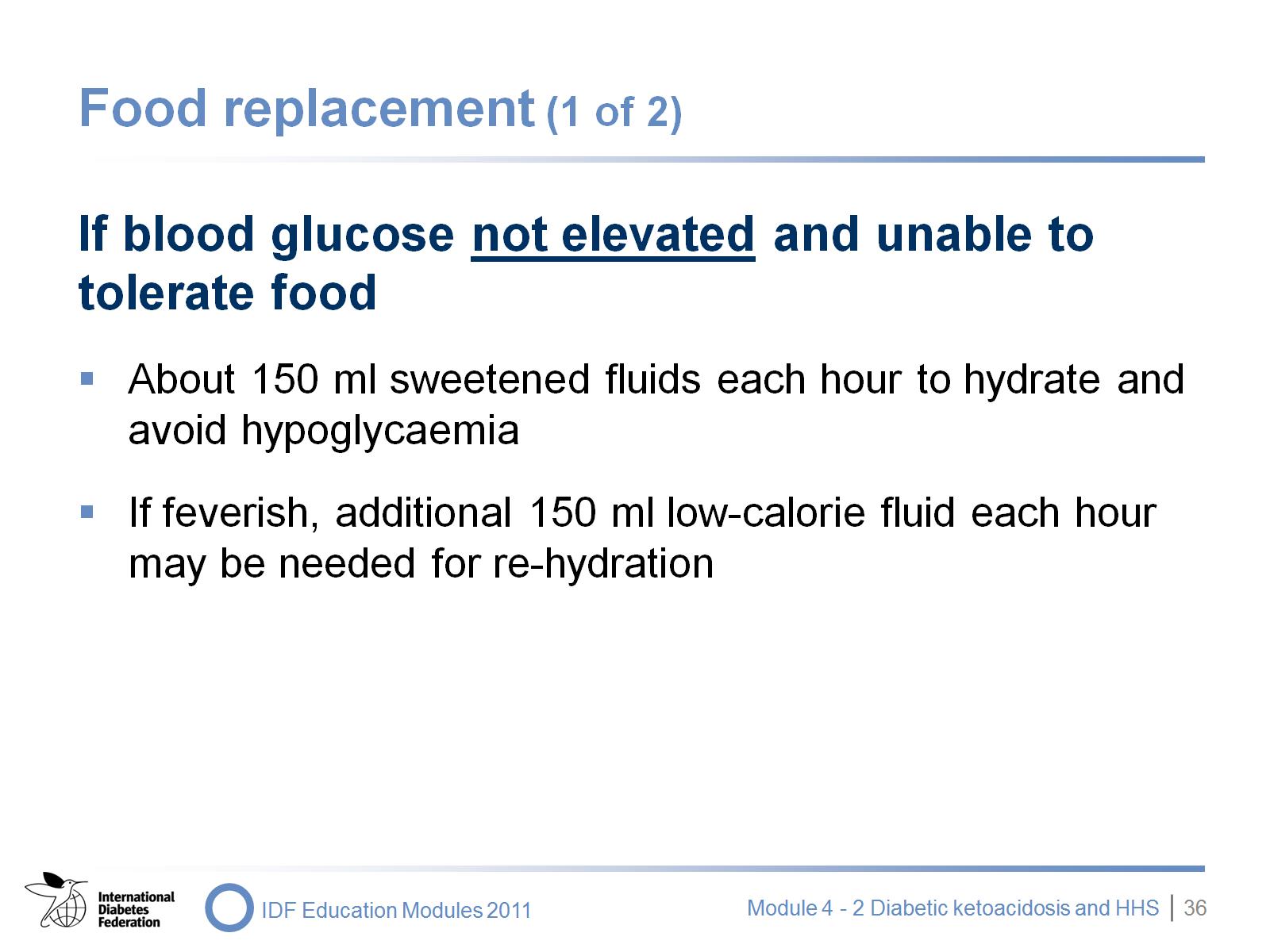 Food replacement (1 of 2)
[Speaker Notes: If people are unable to tolerate food and blood glucose levels are below 12 mmol/L (216 mg/dl) they should be given about 150 ml of sweetened fluids each hour to avoid hypoglycaemia. Small sips may be necessary if they are nauseated.

In addition, if there is fever or diarhoea, additional sugar-free fluid may be required to replace lost fluid.]
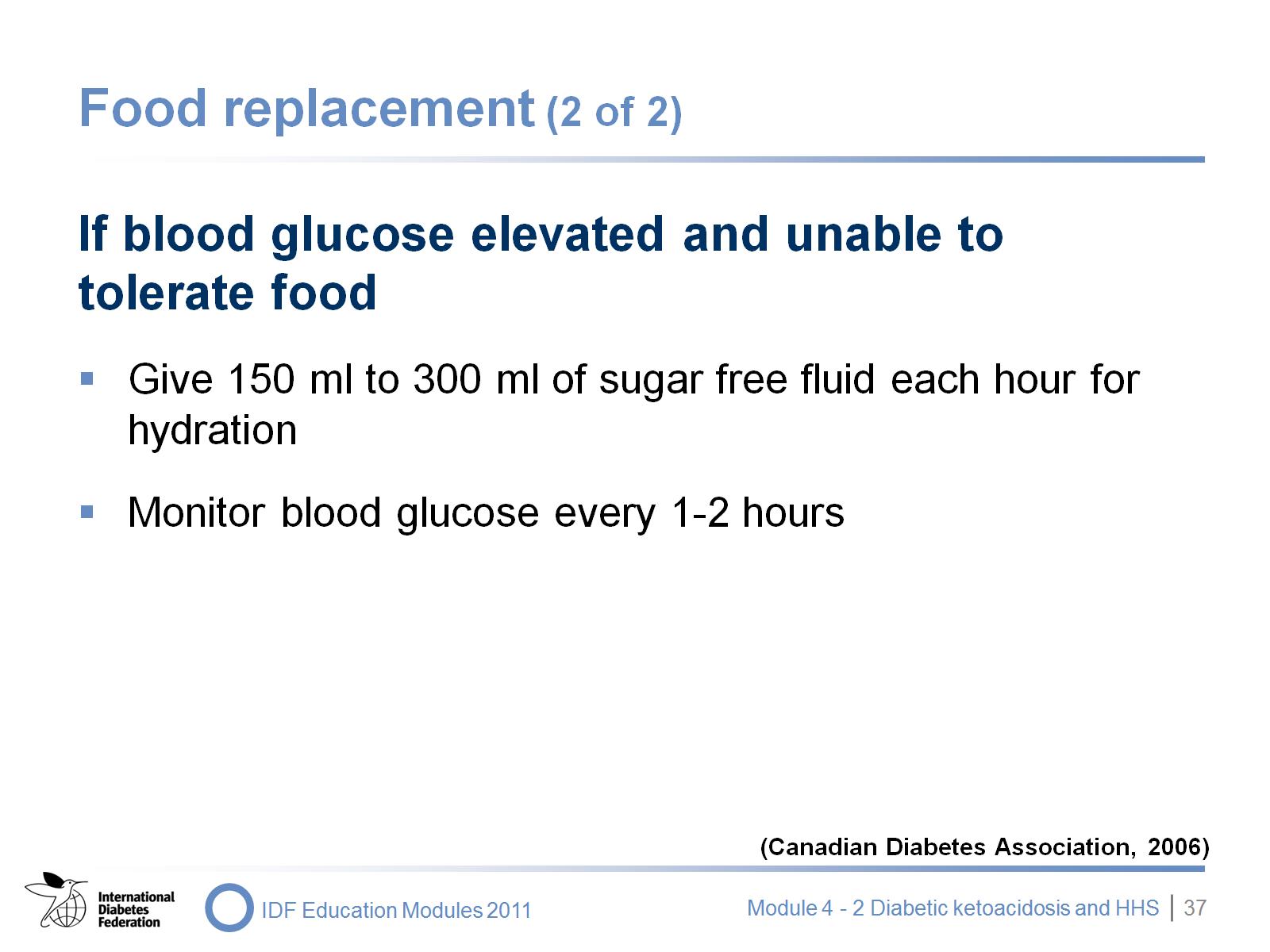 Food replacement (2 of 2)
[Speaker Notes: Sweetened fluids are not required if the blood glucose level is above 15 mmol/L (216 mg/dl). Sugar-free fluids should be given to replace fluid loss – often 150 ml to 300 ml per hour.

In hot climates fluid intake should be greater.

Canadian Diabetes Association, (2006). Beyond the Basics. Toronto, ON: Canadian Diabetes Association.]
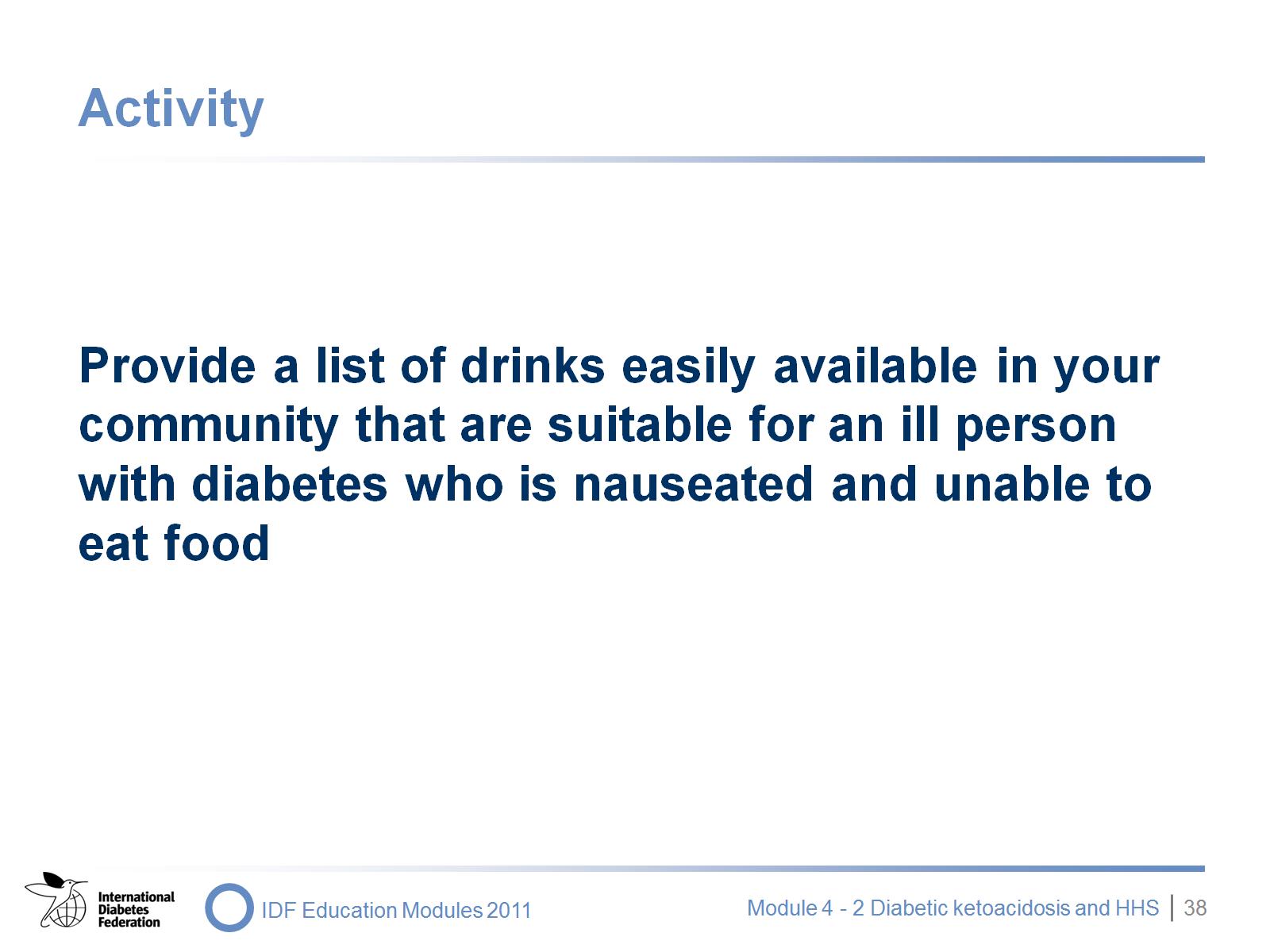 Activity
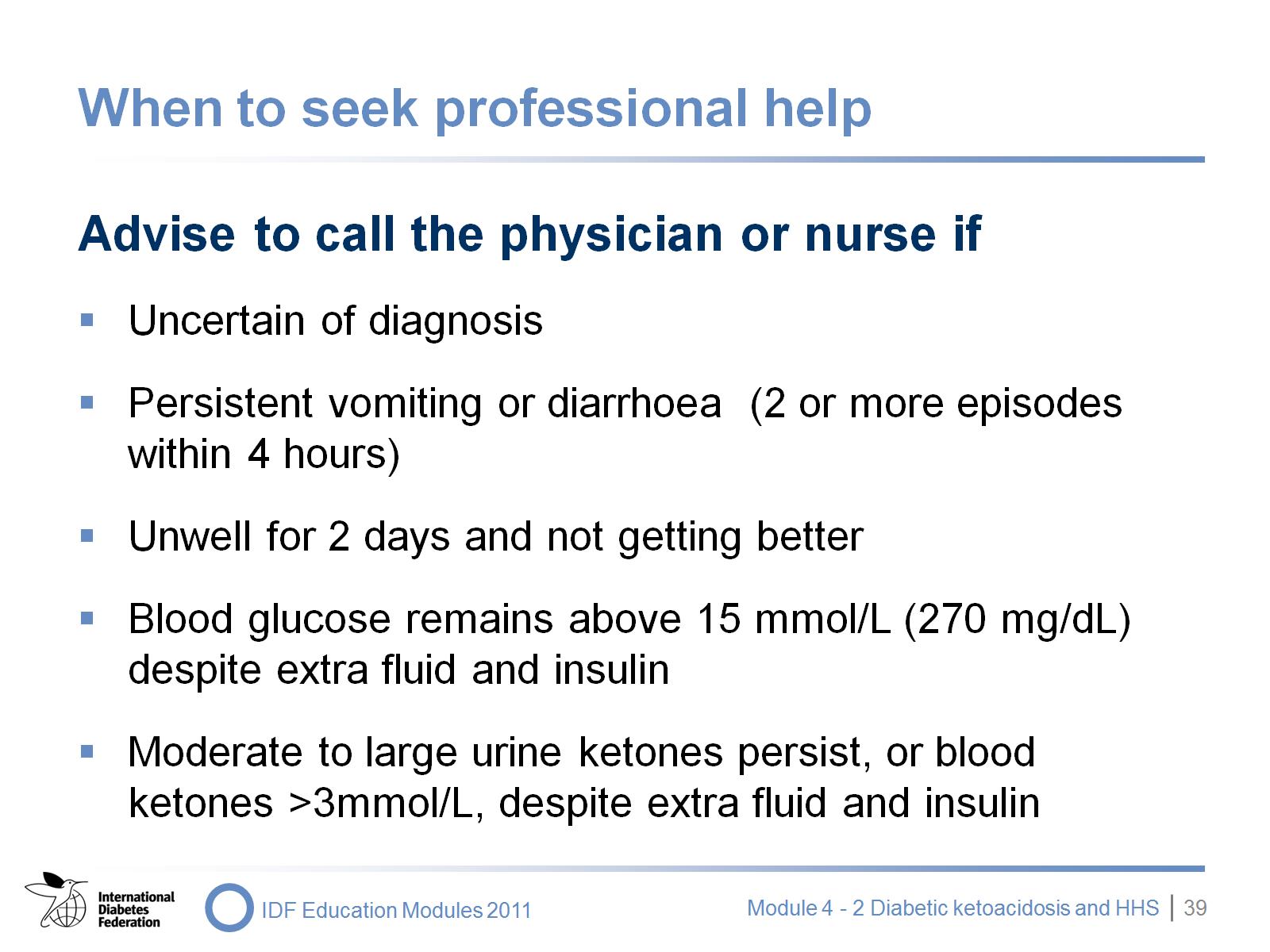 When to seek professional help
[Speaker Notes: All people with diabetes should have guidelines on when to seek professional help.]
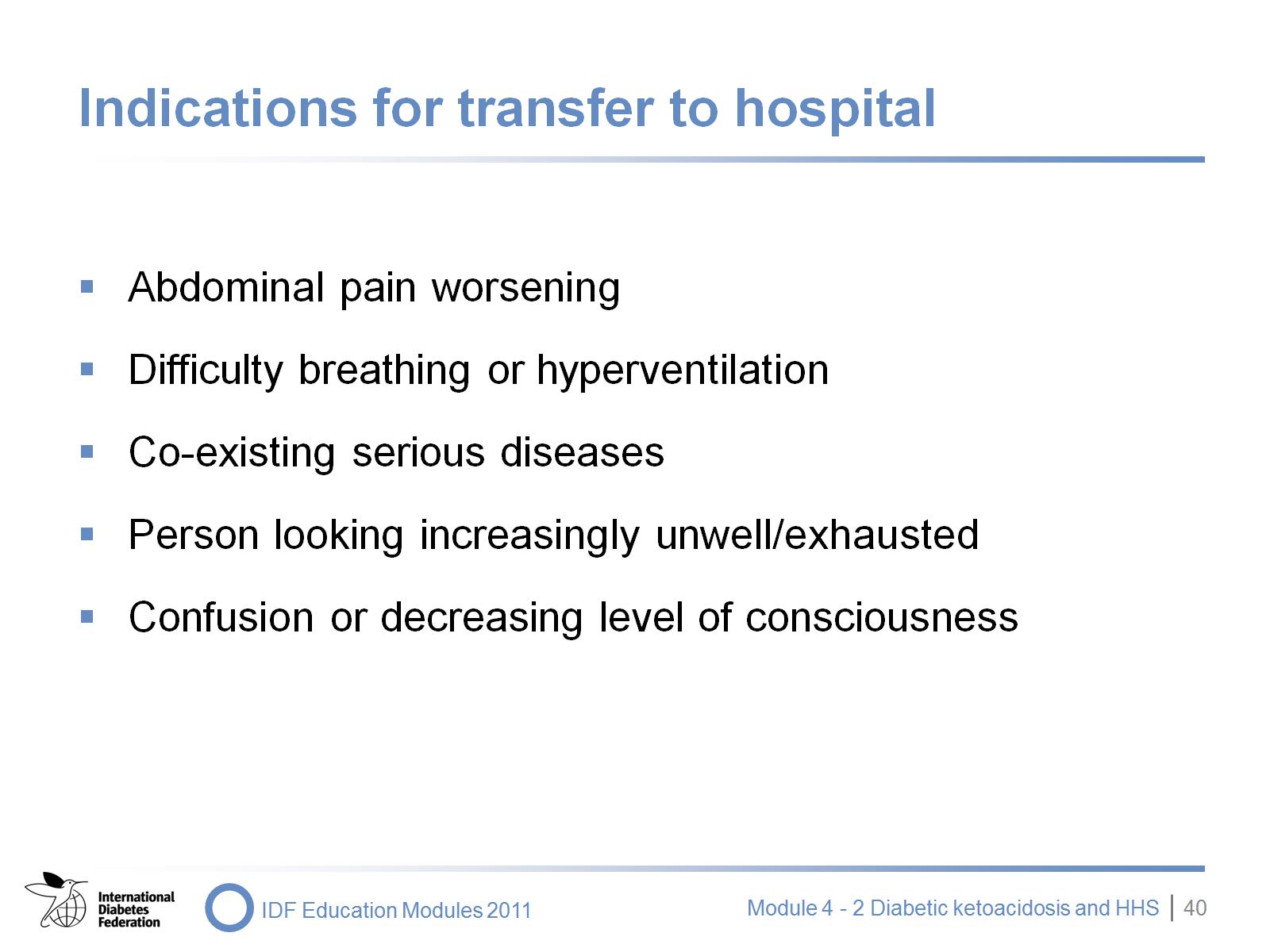 Indications for transfer to hospital
[Speaker Notes: It is important that people seek specialist care in hospital if illnesses become complicated or worsen over time.  

Mild abdominal pain may be common in several illnesses. However, if it becomes more severe, this may be an indication that the person is developing DKA (gastritis/liver swelling/ileus) and may require urgent hospitalisation.

Similarly, if breathing has changed, the person may be developing pneumonia or, even more importantly, the acetone breath of ketoacidosis – requiring immediate attention.

Confusion or decreasing level of consciousness is another sign of their condition worsening.  People with diabetes that are ill may need the assistance of their family or supports to recognize the symptoms and go to hospital.  It is important that family are provided diabetes self-management education in order to respond.]
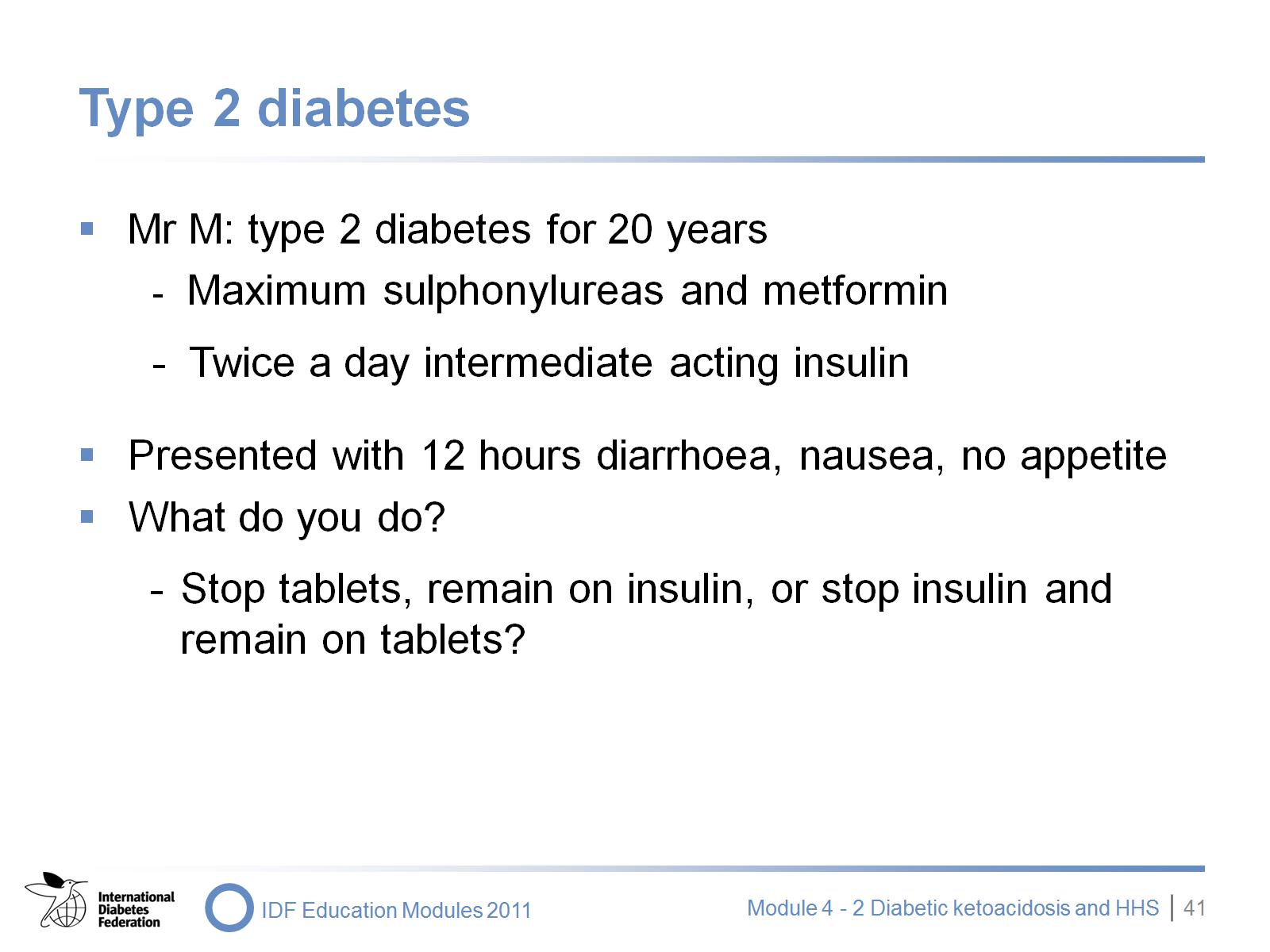 Type 2 diabetes
[Speaker Notes: Notes to the educator:  This case study should be used to prompt a group discussion.]
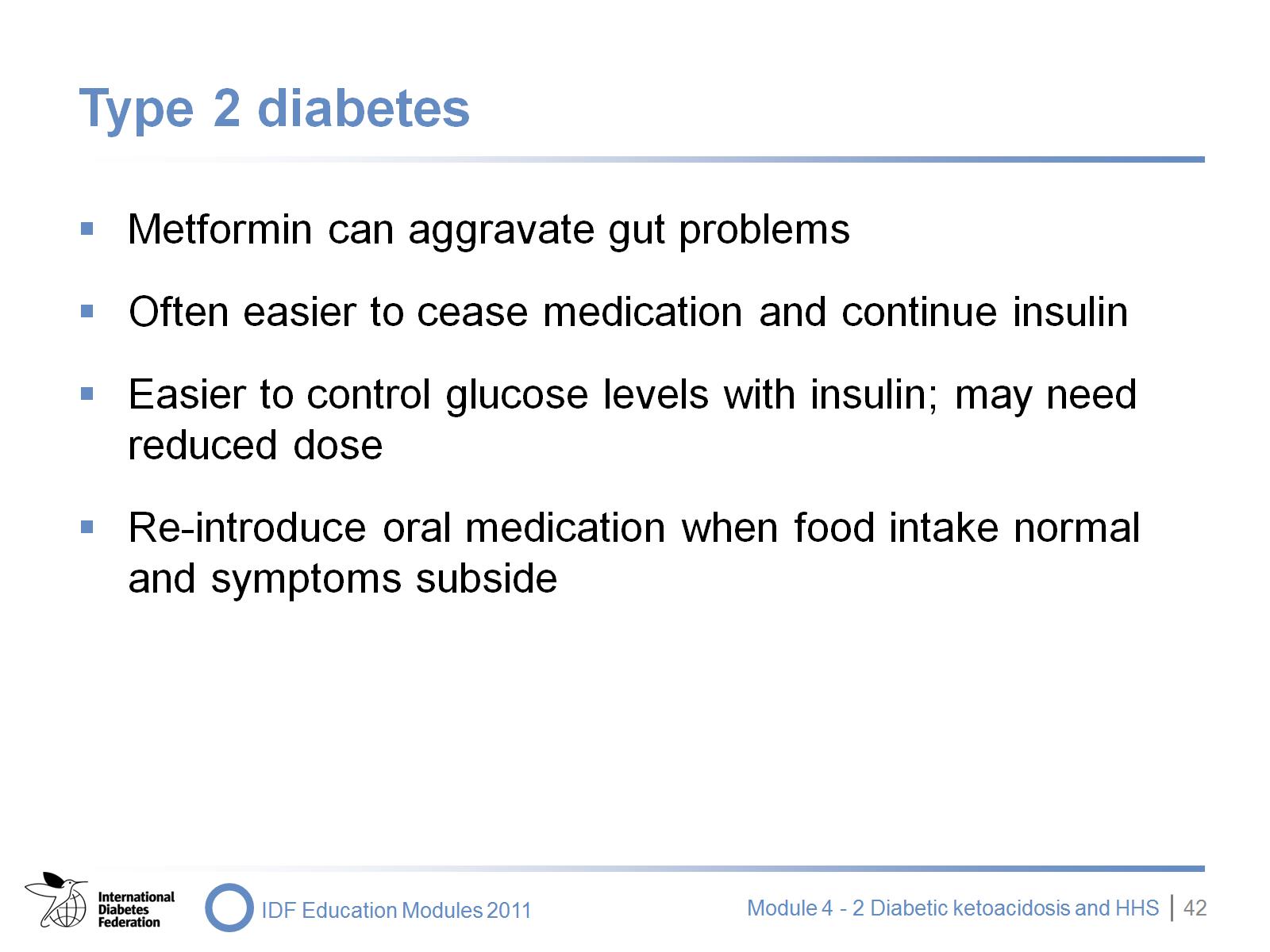 Type 2 diabetes
[Speaker Notes: Nausea and gastrointestinal discomfort is a known side effect of metformin. Its use in a gastrointestinal illness is therefore contraindicated.

Short-term insulin therapy may be required if the person becomes severely hyperglycaemic.

Metformin should only be reintroduced once the person is able to tolerate a full diet.]
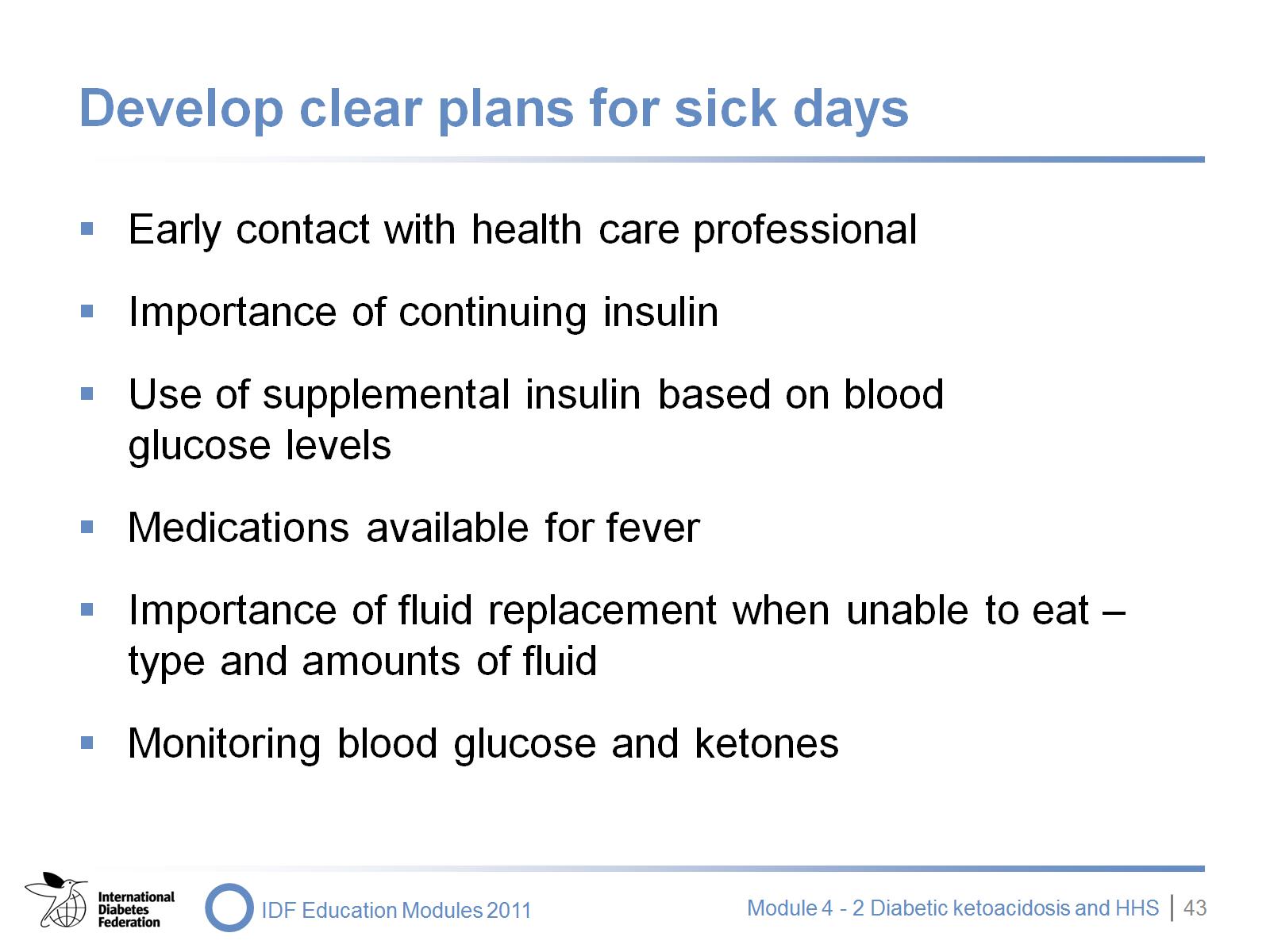 Develop clear plans for sick days
[Speaker Notes: Management of illnesses should be discussed with people before they get sick and, if possible (especially in people on insulin), written guidelines should be available. This must include guidance on when a healthcare professional should be contacted during illness.

The guidance should include the importance of regular urine and blood tests during illness and goals for blood glucose and ketones (urine or blood).

People should be given clear written guidelines about supplemental insulin if ketones are present, what fluids to drink if unable to eat and what equipment they should have on hand (i.e. calorie fluids, short- or rapid-acting insulin, methods to test glucose and ketones, etc).

Most references regarding sick days are found in the bigger or more practical text books (especially those dealing with children) or patient information packs published by ADA, CDA, DUK and pharmaceutical companies. A good exercise would be to design your own guidelines for practical, local use.]
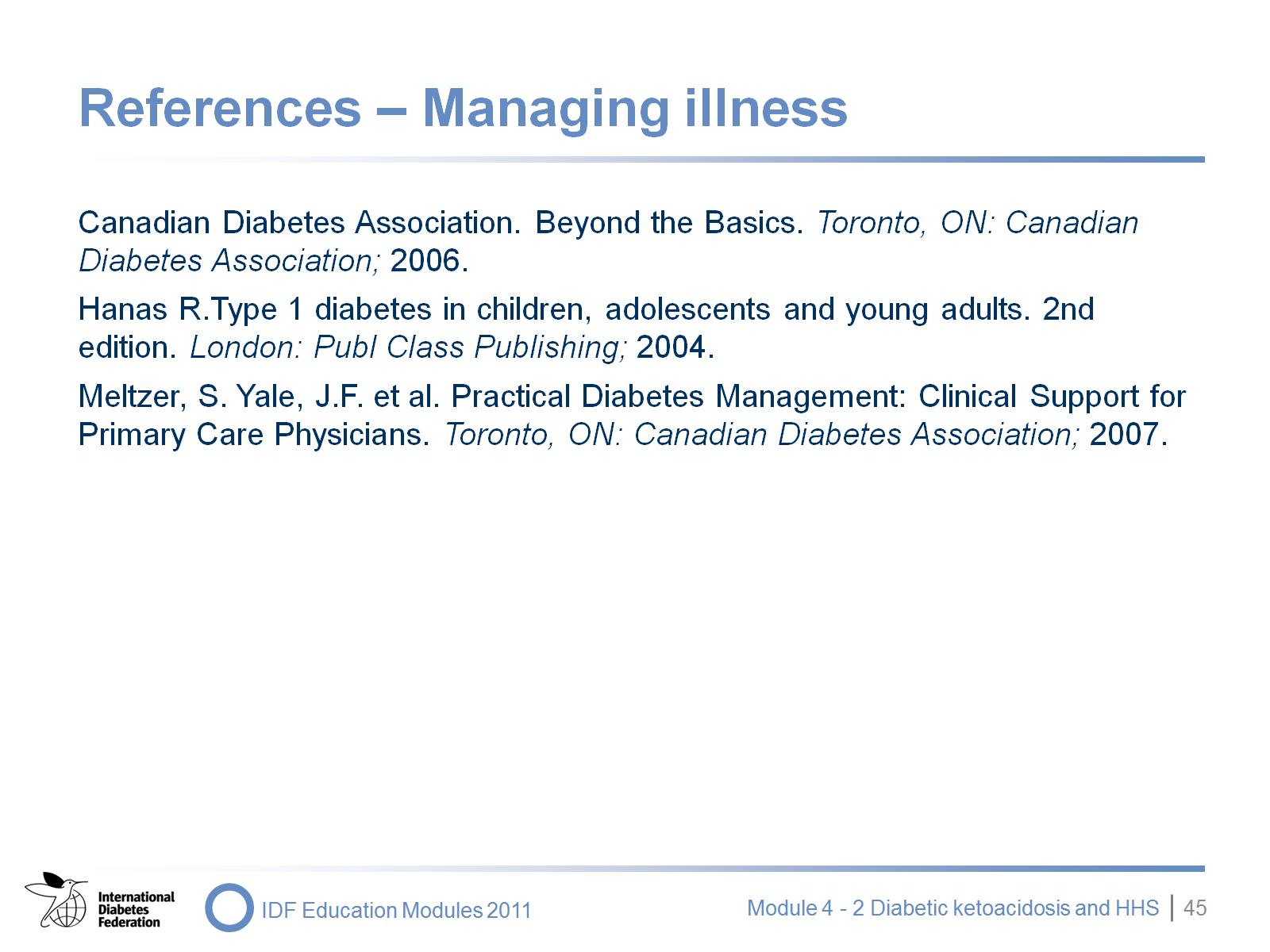 References – Managing illness
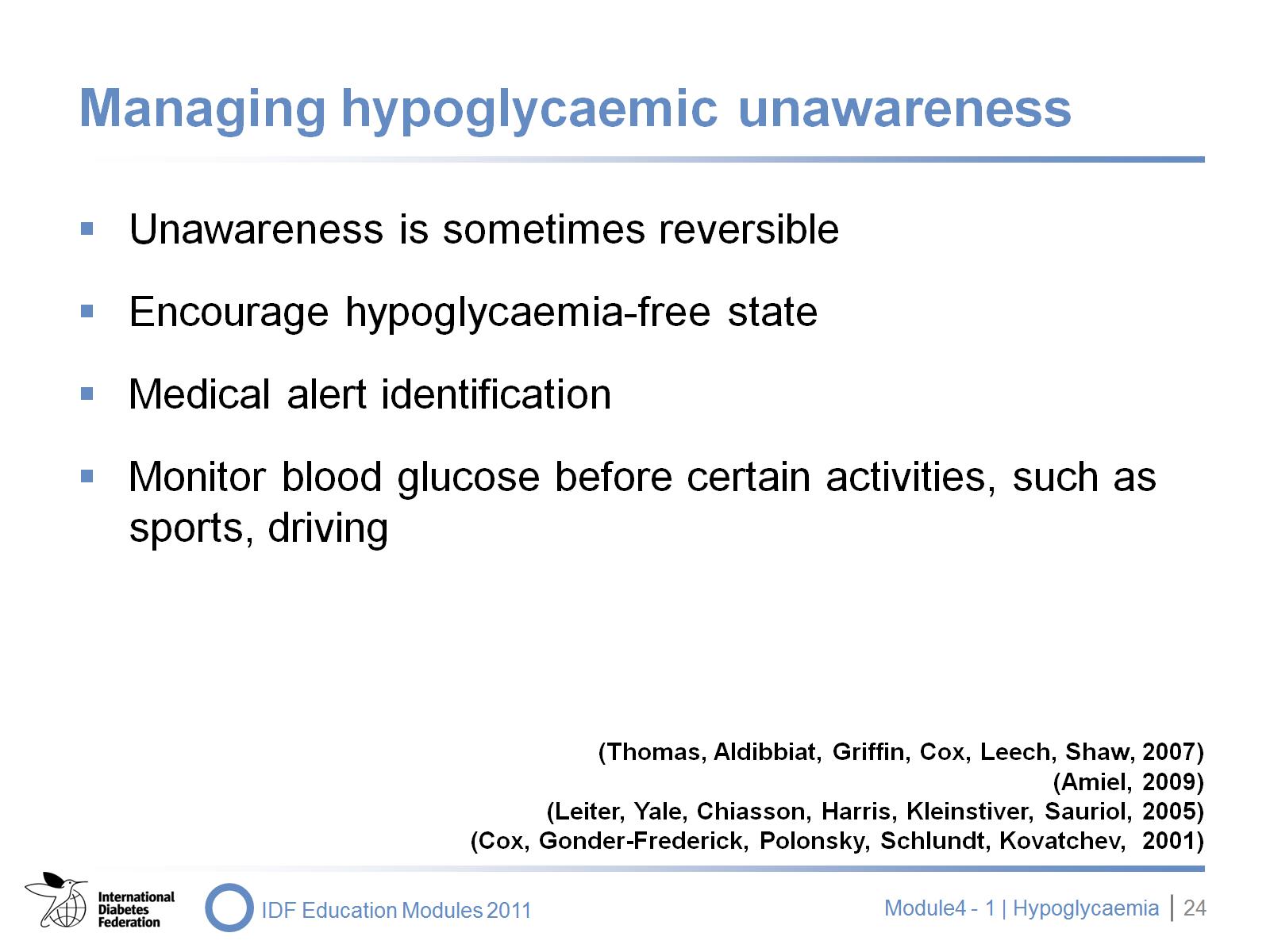 Managing hypoglycaemic unawareness
[Speaker Notes: It is important for people with diabetes to know that hypoglycaemia unawareness is reversible.

Management to overcome this debilitating disorder should ensure that the person has no hypoglycaemic episodes for a period of several weeks (average six weeks). This usually entails increasing target blood glucose levels to above normal – possibly a period at 8-12 mmol/L (144-216 mg/dL). Strict avoidance of lows (up to three months) has been shown to improve counter-regulation and awareness.

It is possible that the person does have some signal to alert them of low blood glucose levels but they have not identified it. Extra attention and training for recognition of signals may be useful. Blood glucose awareness training teaches people to recognize unusual symptoms as warnings of impending hypoglycaemia (Cox 2001).

If people have “hypoglycaemic unawareness”, they should learn to test before engaging in any activity that might put themselves or others at risk – such as driving a car.

People who are hypoglycaemia-unaware should carry appropriate identification and ensure that family members and friends are aware of how to manage hypoglycaemia.

If a person lives alone, safety strategies should be set in place, for instance a sugar source left by the bed, regular checks by family and friends..

Amiel,S. (2009). Hypoglycemia: from the laboratory to the clinic. Diabetes Care,32,1364-1371.
Cox, D.J., Gonder-Frederick, L., Polonsky. W., Schlundt, D., Kovatchev, B., Clarke, W. (2001). Blood glucose awareness training (BGAT-2): Long-term benefits. Diabetes Care, 24(4), 637-42.
Leiter, L.A., Yale, J.F., Chiasson J.L., Harris, S.B., Kleinstiver, P., Sauriol, L. (2005). Assessment of the impact of fear of hypoglycemic events. Can J Diabetes,29(3),186-192.
Thomas, R.M., Aldibbiat A., Griffin, W., Cox, M.A., Leech, N.J., Shaw, J.A. (2007). A randomized pilot study in type 1 diabetes complicated by severe hypoglycaemia, comparing rigorous avoidance with insulin analogue therapy, CSII or education alone. Diabetic Medicine, 24(7),778-83.]
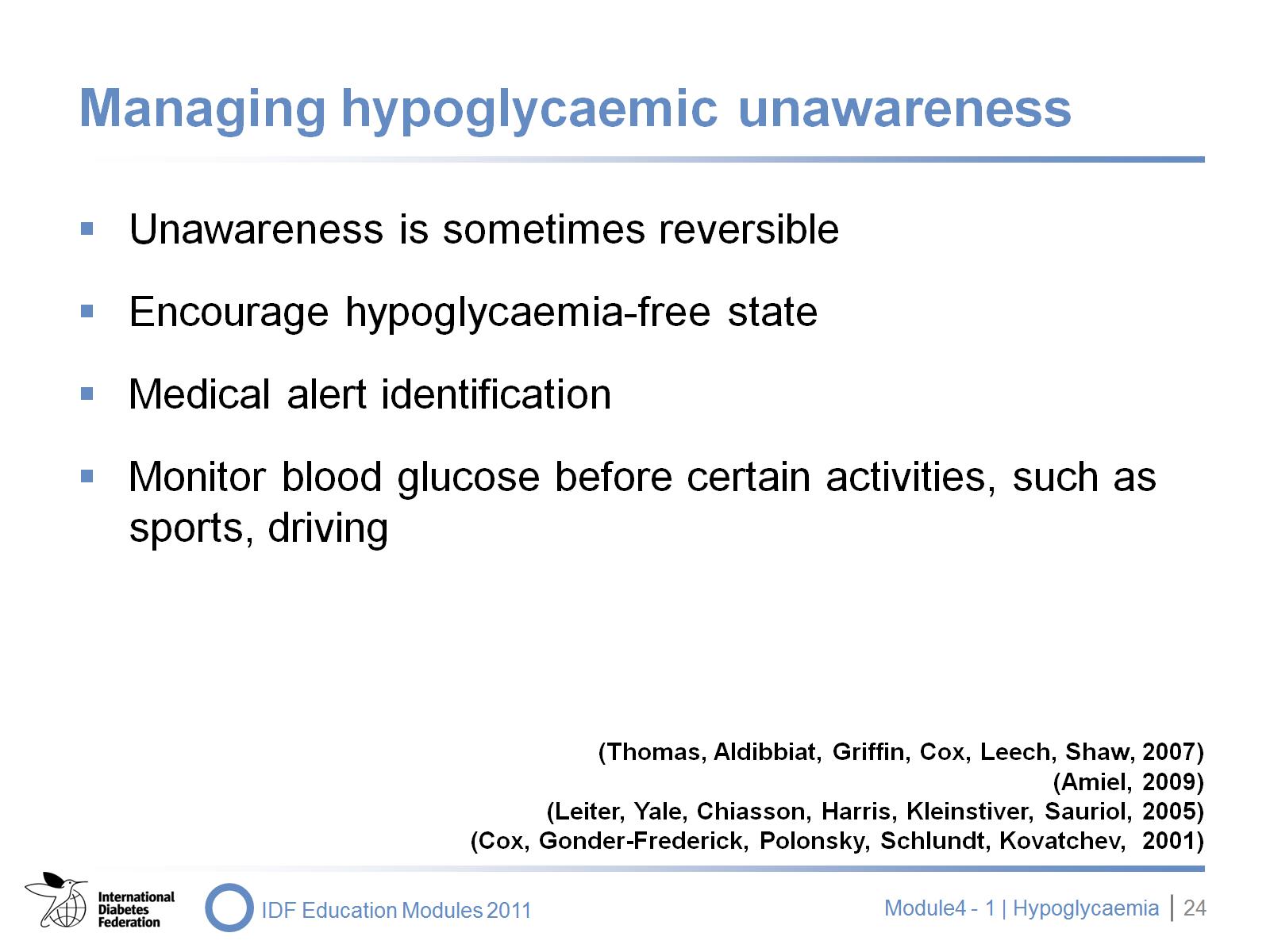 Managing hypoglycaemic unawareness
[Speaker Notes: It is important for people with diabetes to know that hypoglycaemia unawareness is reversible.

Management to overcome this debilitating disorder should ensure that the person has no hypoglycaemic episodes for a period of several weeks (average six weeks). This usually entails increasing target blood glucose levels to above normal – possibly a period at 8-12 mmol/L (144-216 mg/dL). Strict avoidance of lows (up to three months) has been shown to improve counter-regulation and awareness.

It is possible that the person does have some signal to alert them of low blood glucose levels but they have not identified it. Extra attention and training for recognition of signals may be useful. Blood glucose awareness training teaches people to recognize unusual symptoms as warnings of impending hypoglycaemia (Cox 2001).

If people have “hypoglycaemic unawareness”, they should learn to test before engaging in any activity that might put themselves or others at risk – such as driving a car.

People who are hypoglycaemia-unaware should carry appropriate identification and ensure that family members and friends are aware of how to manage hypoglycaemia.

If a person lives alone, safety strategies should be set in place, for instance a sugar source left by the bed, regular checks by family and friends..

Amiel,S. (2009). Hypoglycemia: from the laboratory to the clinic. Diabetes Care,32,1364-1371.
Cox, D.J., Gonder-Frederick, L., Polonsky. W., Schlundt, D., Kovatchev, B., Clarke, W. (2001). Blood glucose awareness training (BGAT-2): Long-term benefits. Diabetes Care, 24(4), 637-42.
Leiter, L.A., Yale, J.F., Chiasson J.L., Harris, S.B., Kleinstiver, P., Sauriol, L. (2005). Assessment of the impact of fear of hypoglycemic events. Can J Diabetes,29(3),186-192.
Thomas, R.M., Aldibbiat A., Griffin, W., Cox, M.A., Leech, N.J., Shaw, J.A. (2007). A randomized pilot study in type 1 diabetes complicated by severe hypoglycaemia, comparing rigorous avoidance with insulin analogue therapy, CSII or education alone. Diabetic Medicine, 24(7),778-83.]